BUILDING ORGANIZATIONAL CAPACITY TO ADDRESS HEALTH LITERACY: PERSPECTIVE FROM THE INDEPENDENT HEALTH INSURANCE FUNDSA COLLABORATIVE INCUBATOR WITH INSPIRATION FROM 3 CASE STUDIES
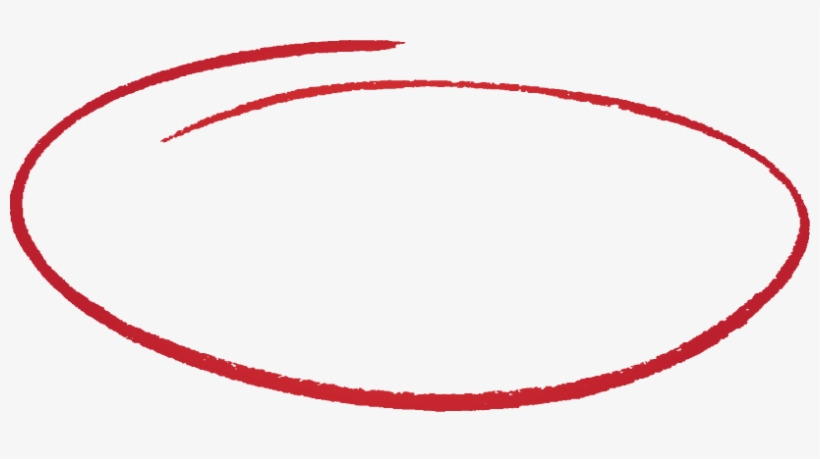 Luk Bruyneel
Department of Representation and Studies
Independent Health Insurance Funds
CONTENTS
WHO WE ARE AND WHAT WE DO 								(5′)
OUR VISION & ORGANIZATIONAL CAPACITY BUILDING FOR HEALTH LITERACY 			(5′)
COLLABORATIVE INCUBATOR – GUIDED BY 3 CASE STUDIES 					(5′)
Intermutualistic health advisors in Brussels & COLLABORATIVE INCUBATOR 			(20’)
Health literacy and treatment compliance of CHD patients & COLLABORATIVE INCUBATOR 	(20′)
Sensitization campaign among polymedicated elderly & COLLABORATIVE INCUBATOR 	(20′)
WHO WE ARE
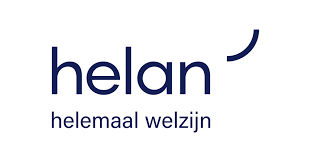 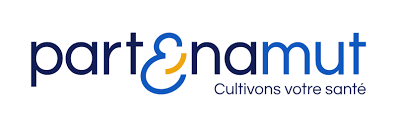 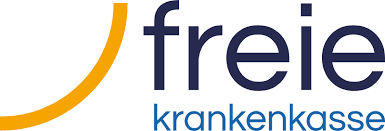 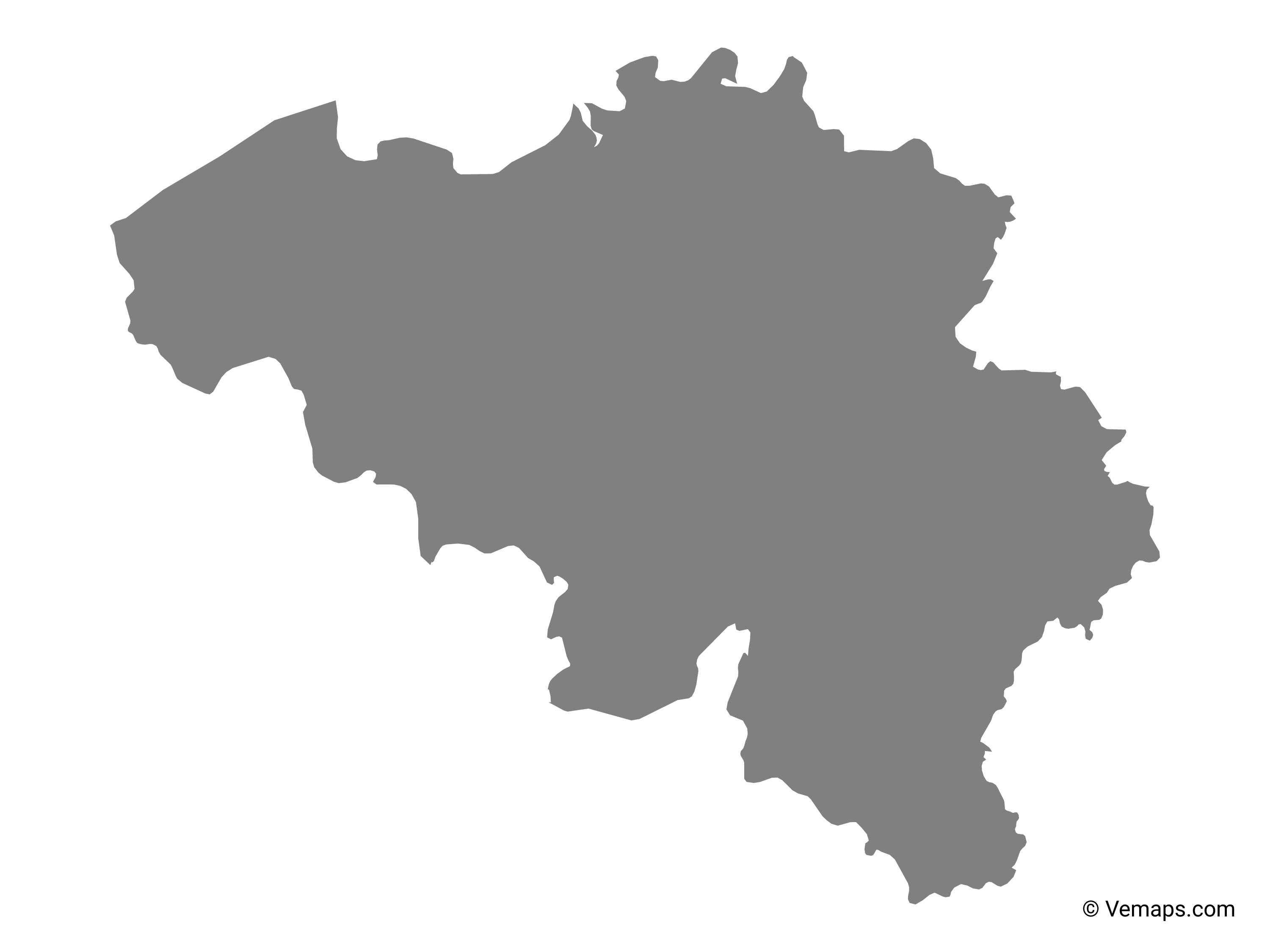 LEGAL INTERLOCUTOR WITH REGARD TO THE GOVERNMENT AND THE ACTORS IN THE COMPULSORY INSURANCE FOR MEDICAL CARE AND DISABILITY BENEFITS
KNOWLEDGE CENTER FOR SPECIFIC MATTERS SUCH AS BELGIAN AND EUROPEAN REGULATIONS, MEDICAL AND LEGAL ASPECTS, STRATEGIC STUDIES, INTERNATIONAL TREATIES
SERVICE CENTER FOR OUR 3 INDEPENDENT HEALTH INSURANCE FUNDS FOR ACTIVITIES SUCH AS INFORMATION, DIGITIZATION, DISPUTE FOLLOW-UP, CREATION OF OWN TOOLS AND APPLICATIONS, PRICING, ETC
1
19%
2
WE 
REPRESENT 
2.254.340 MEMBERS
3
WHAT WE DO
STRATEGIC PRIORITIES 2023-2028
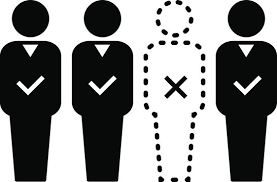 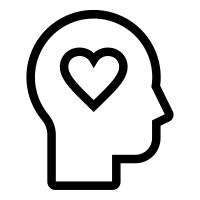 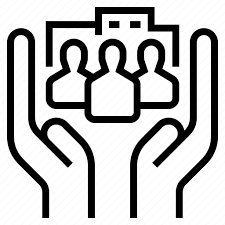 “CENTRED AROUND THESE  PRIORITIES, THROUGH STRATEGIC PARTNERSHIPS, WE DEVELOP POLICIES AND MEASURES TO TRACK, EVALUATE AND IMPROVE HEALTH.”
Micro
WORK INCAPACITY
ORGANISATION OF CARE
MENTAL HEALTH AND WELLBEING
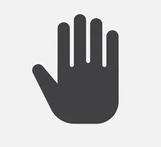 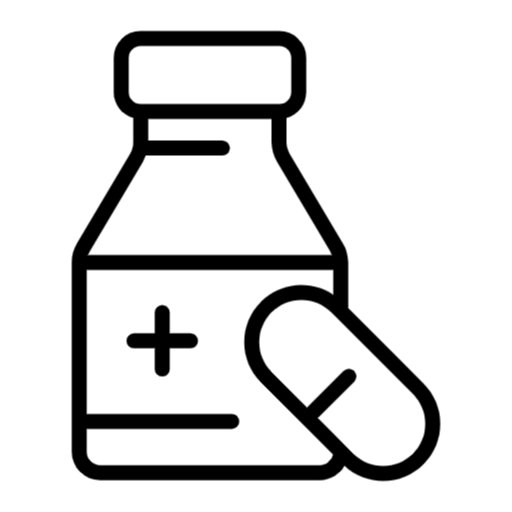 CITIZEN
HEALTH PROMOTION AND PREVENTION
MEDICINES
Better patient experiences, better outcomes, lower cost,
 increased clinician wellbeing and increased health equity
DATA & DIGITALIZATION
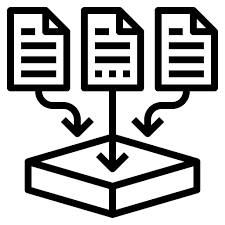 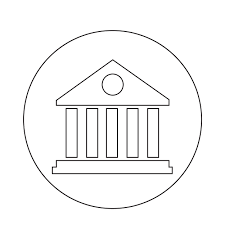 GOVERNANCE
SERVICES
PROFESSIONALS & ORGANISATIONS
FEDERAL & FEDERATED AUTHORITIES AND POLICY MAKERS
QUINTUPLE AIM
THE DATA WE (AND OTHERS) EXPLOIT
COMPULSORY HEALTH INSURANCE
MEMBER IDENTIFICATION DATA
SOCIO-PROFESSIONAL DATA
BIM/MAF
WORK INCAPACITY
HEALTHCARE
HOSPITAL
FARMANET
RECOGNITION
DIAGNOSES
DECISIONS ADVISORY MDs
PAYMENTS
CONSOLIDATION IMA
PERMANENT SAMPLE
LINKING WITH EXTERNAL DATA
REIMBURSEMENTS (PROVIDERS AND AFFILIATES)
MEDICAL AGREEMENTS
COMPULSORY COMPLEMENTARY HEALTH INSURANCE
VOLUNTARY HEALTH INSURANCE
HOSPITALIA
DENTALIA
MEDICALIA
HEALTH INSURANCE LITERACY
Health insurance literacy: “The capacity to find and evaluate information about health plans, select the best plan given financial and health circumstances, and use the plan once enrolled”
3 health literacy challenges with regards to health insurance
People's ability to determine their coverage eligibility and navigate the enrolment system 
The broad choice of plans and people's ability to compare insurance plans and coverage
Once people are enrolled, it is a challenge for them to use their coverage to connect to the care they need
1
2
3
Source: Health Insurance and Insights from Health Literacy, Roundtable on Health Literacy; Board on Population Health and Public Health Practice; Health and Medicine Division; National Academies of Sciences, Engineering, and Medicine, 2016
OUR VISION ON HEALTH PREVENTION AND HEALTH PROMOTION
Health literacy as a FOUNDATION for health promotion
Health Promotion
Health Literacy
Health Literacy is a property of a system and a fundamental lever to obtain the best results
In health promotion and prevention strategies…
The more people have the keys to finding, understanding, and using health information, the more they will be able to make informed decisions in favour of their health, to be involved, to play an active role (empowerment), and to participate in decision-making (shared decision).
Health literacy as an OUTCOME of health promotion
Health literacy as a PARTNER of health promotion
Health literacy as a DRIVER for health promotion
Health Promotion
Health Literacy
Health Literacy
Health Literacy
Health promotion
Health promotion
Health Literacy
Health Literacy
Health literacy as an INFORMANT for health promotion
Health Literacy
Health Promotion
Derived from Gugglberger, 2019. The multifaceted relationship between health promotion and health literacy
ORGANIZATIONAL CAPACITY BUILDING FOR HEALTH LITERACY
DIGITAL TOOLS, APPLICATIONS & EDUCATIONAL RESOURCES
Conduct and support research that is implictly or explicitly related to health literacy
Involve communities and civil societies to reach vulnerable groups
STRENGTHS
LEADERSHIP INVOLVEMENT AND POLICY OUTREACH
RESEARCH AND EVALUATION
COLLABORATION & PARTNERSHIPS
Highest levels of our organization embrace health literacy
Policy outreach involves continuous collaboration with various stakeholders
Partner with digital health solution providers to offer members access to user-friendly and secure digital health tools and applications, e.g. telemedicine platform Clear, concise, and easily understandable communication materials for our members
ORGANIZATIONAL CAPACITY BUILDING FOR HEALTH LITERACY
DIGITAL TOOLS, APPLICATIONS & EDUCATIONAL RESOURCES
Always-on-strategy instead of ad hoc actions
Strengthen inter-sectoral partnerships
FUTURE 
DIRECTIONS
LEADERSHIP INVOLVEMENT AND POLICY OUTREACH
RESEARCH AND EVALUATION
COLLABORATION & PARTNERSHIPS
Enrich health literacy data availability and usability
Focus on organizations and healthcare providers 
Target population to needs via personalized health content and support
Include populations served in the design, implementation, and evaluation of health information and services.
LET’S RUN A COLLABORATIVE INCUBATOR
Together develop a program/intervention/policy to promote health literacy

… let us embrace HealthNest’s aim to pool together your experiences with health literacy and define what approaches have the most potential to improve the situation on the ground
HOW TO MEASURE SUCCES?

What are expected individual / social benefits of the program / intervention / policy?
PARTNERS?

Who are key players to design, deliver and maximize the impact of the program / intervention / policy?
TARGETS?

Which population subgroups are targeted by the program / intervention / policy?
PROGRAM?

What does the program / intervention / policy entail? Is it tailored? Barriers/facilitators (e.g. effectively reach the target population?) Required resources?
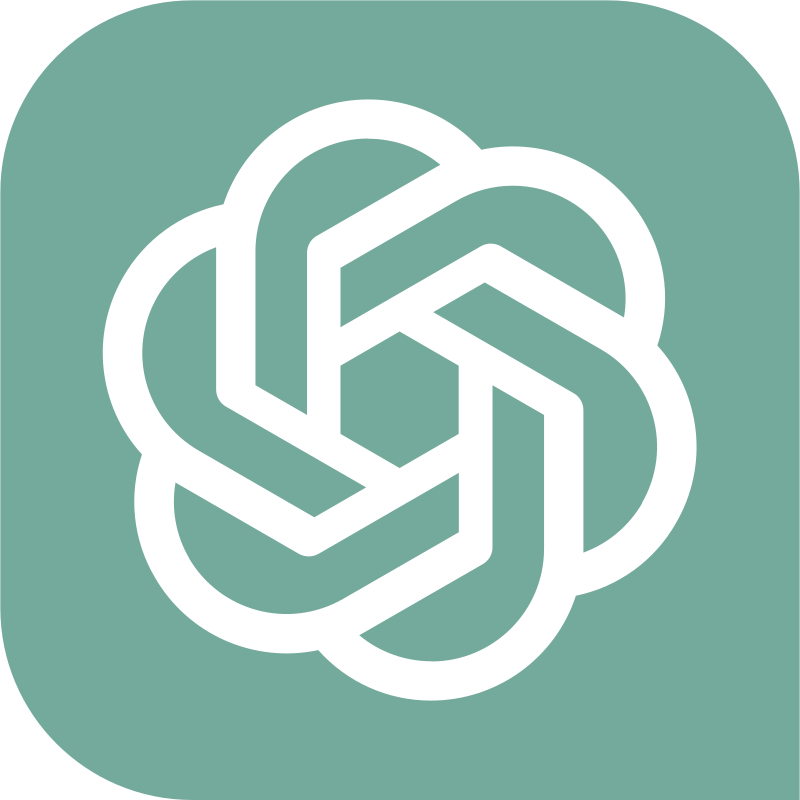 and let’s see what           has to offer…
[Speaker Notes: We geven een concreet voorbeeld van wat we hiermee bedoelen (anders dan de 3 voorbeelden die we voorstellen)]
LET’S RUN A COLLABORATIVE INCUBATOR
Together develop a program/intervention/policy to promote health literacy
…inspiration from 3 case studies
Intermutualistic health advisors in Brussels

Improving health literacy and treatment compliance of CHD patients at risk trough nurse-led health coaching: a pre-test post-test study

Sensitization campaign among community-dwelling polymedicated people aged 75 and over
1
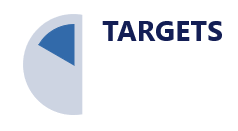 2
Refine
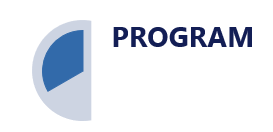 Refine
3
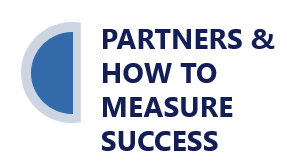 LET’S RUN A COLLABORATIVE INCUBATOR
AIM
RULES
Build momentum to kickstart new ideas to tackle health literacy challenges/problems
Encourage exchange between people who wouldn’t normally meet
Level playing field
Get as many people actively involved in the discussion as possible
WE COLLATE INPUT 
& TRUST YOU CREATE FOLLOW-UP ACTIVITY
See https://www.bath.ac.uk/publications/guidance-on-how-to-run-a-collaborative-incubator/attachments/Incubator_guidance.pdf
INTERMUTUALISTIC 
HEALTH ADVISORS IN BRUSSELS
1
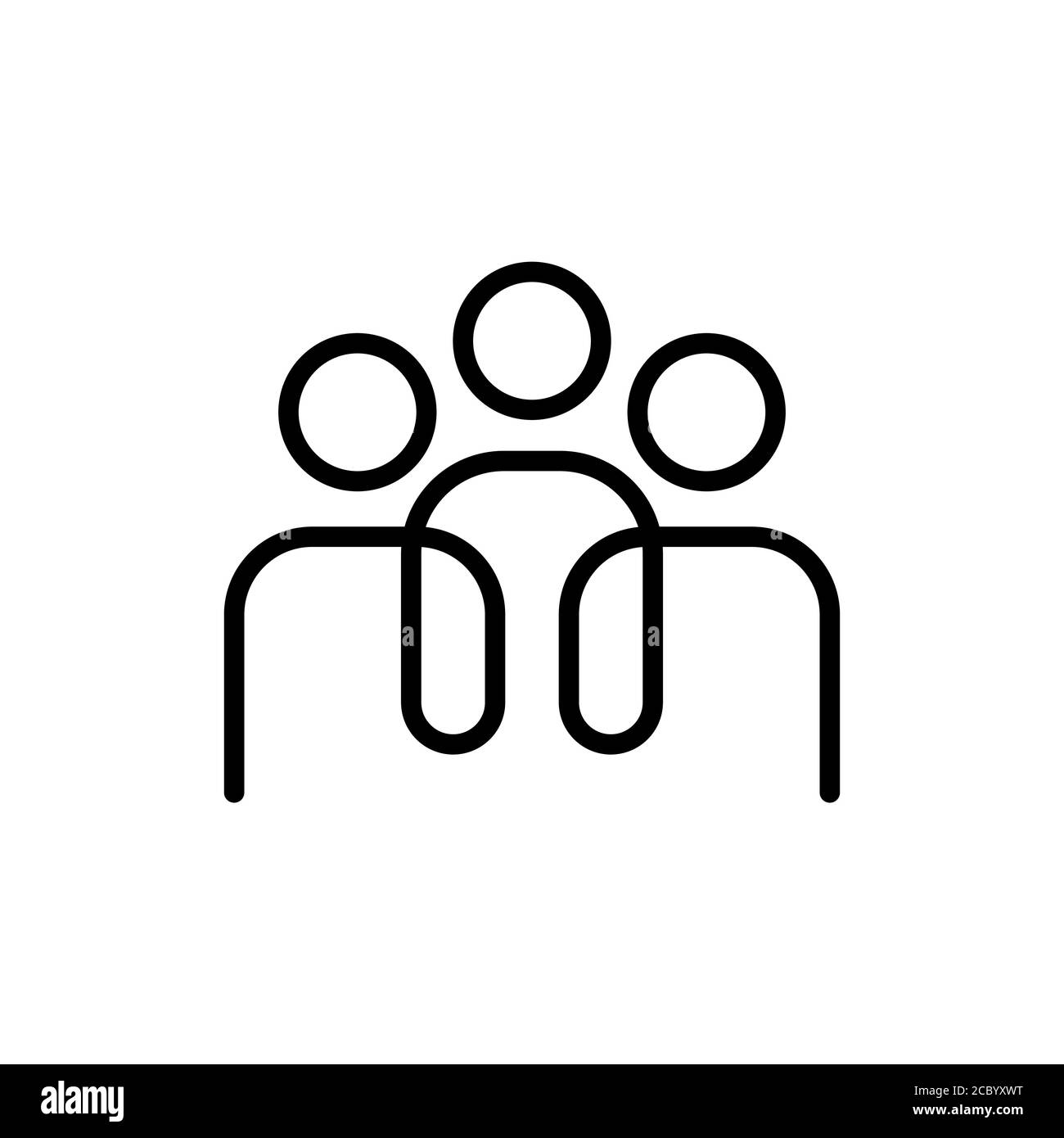 TEAM
10 FTE + SUPERVISION/COORDINATION
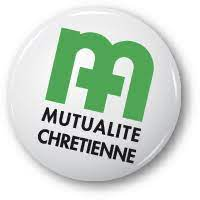 PROACTIVE TELEPHONE CONTACT
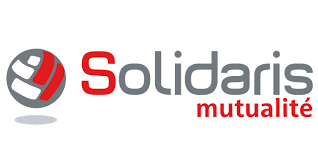 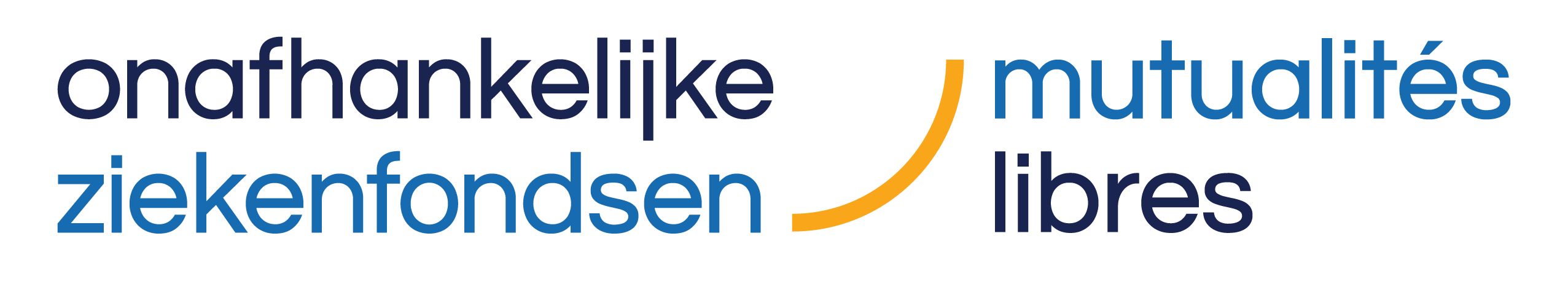 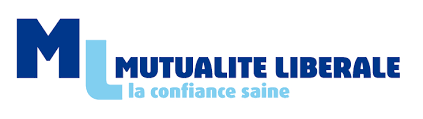 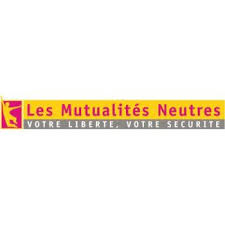 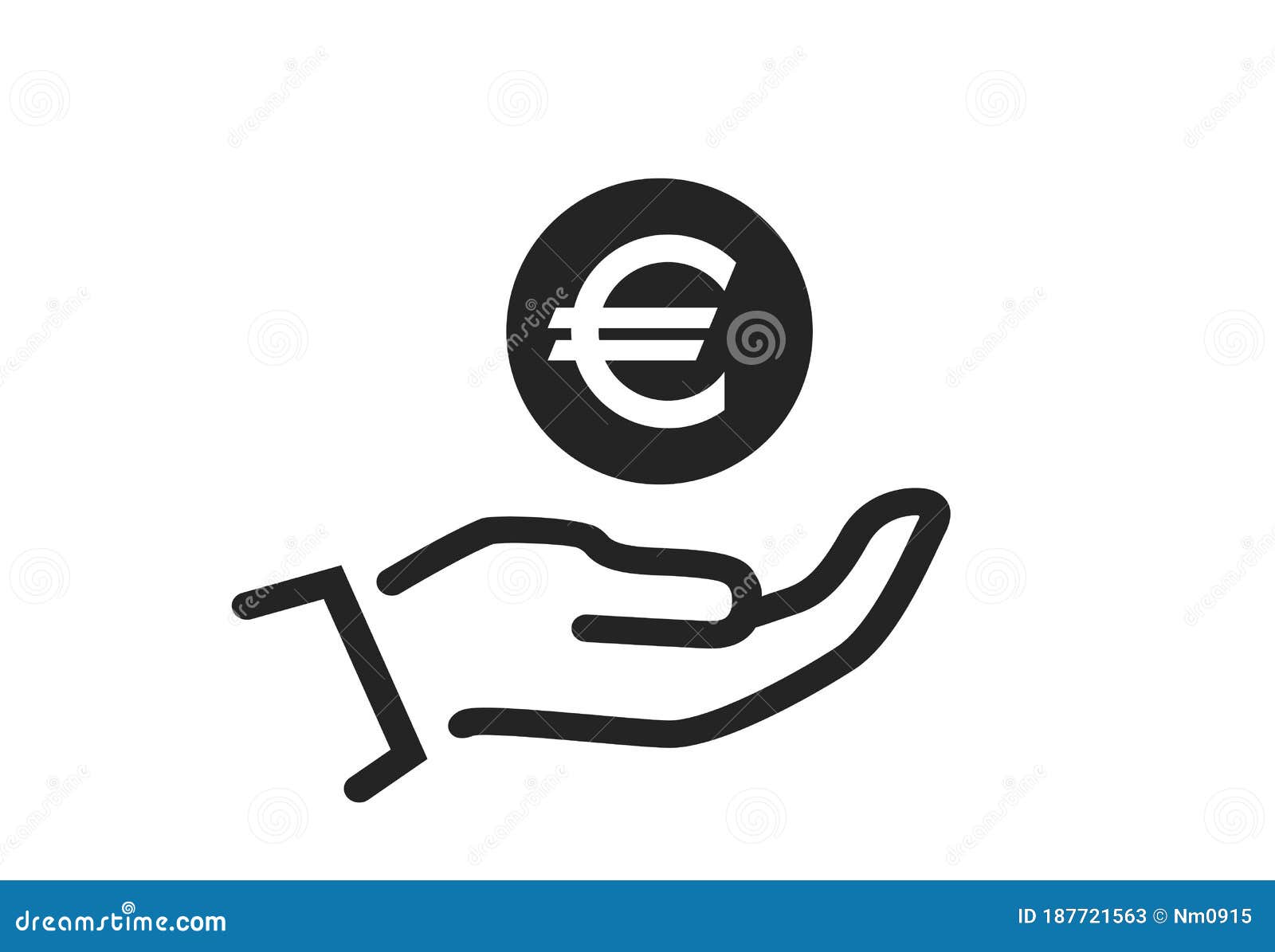 FUNDING
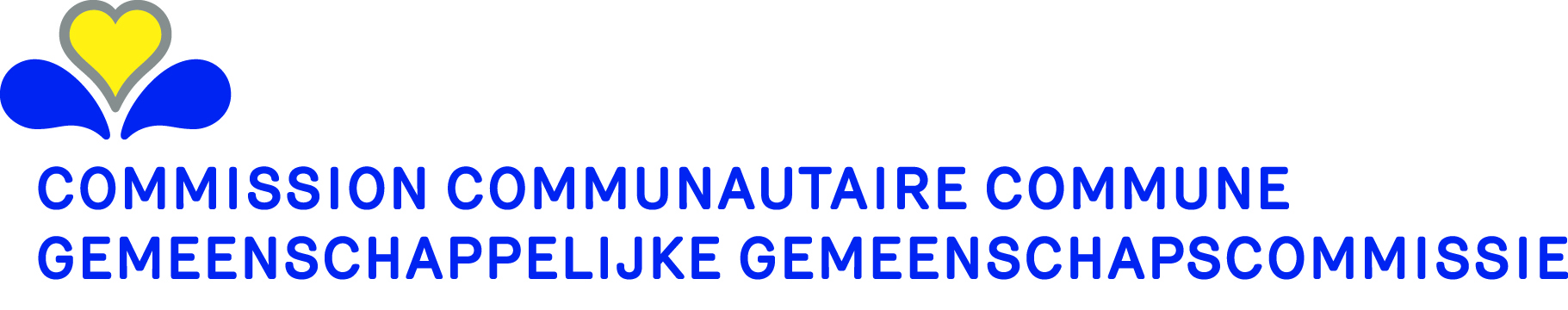 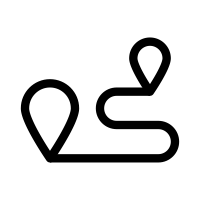 HISTORY
COVID-19
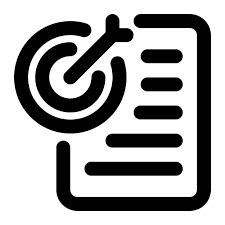 OBJECTIVES
IDENTIFY/SUPPORT CARE NEED
Understand, analyse needs
Inform and/or reorient
REINFORCE HEALTH LITERACY
IDENTIFY STRUCTURAL BARRIERS AND REPORT TO STAKEHOLDERS
PROACTIVE TELEPHONE CONTACT
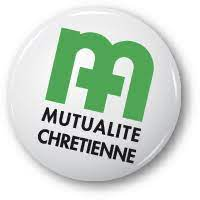 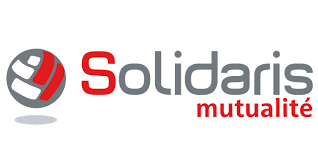 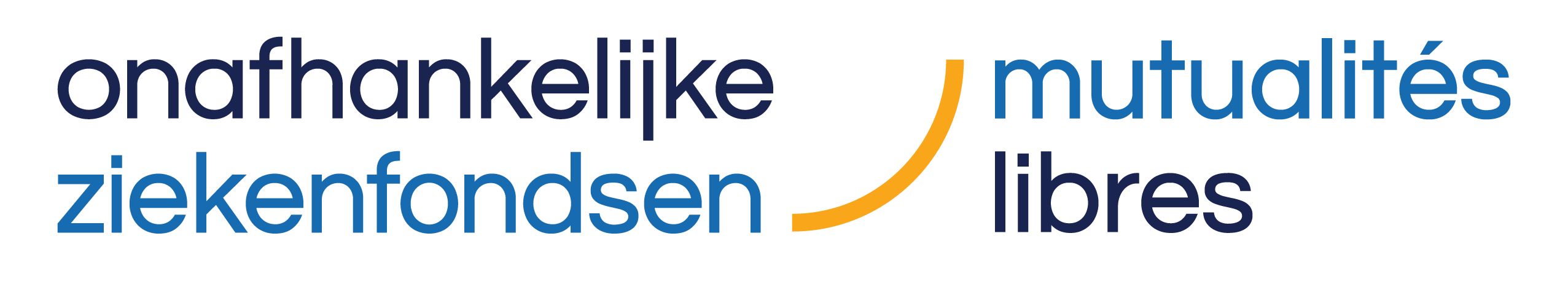 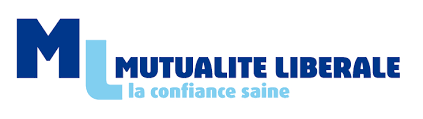 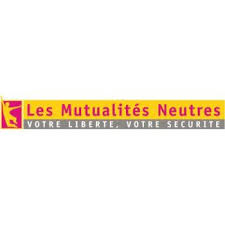 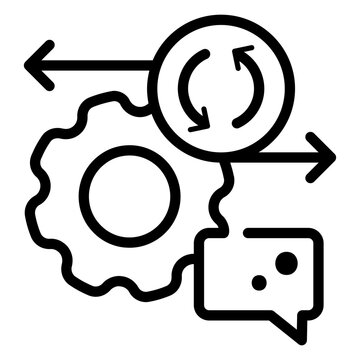 METHODOLOGY
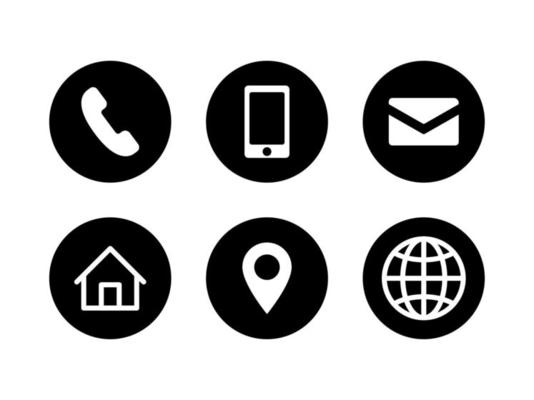 PROACTIVE TELEPHONE CONTACT
Multiple avenuesfor follow-up
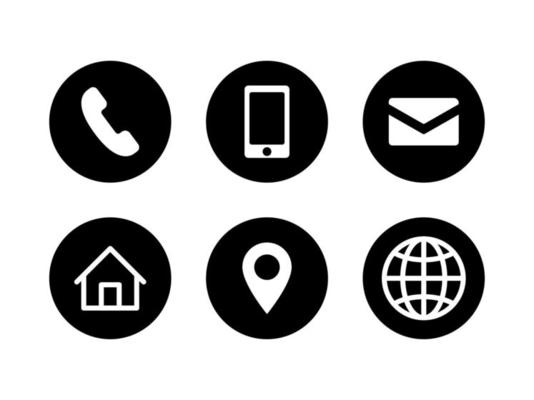 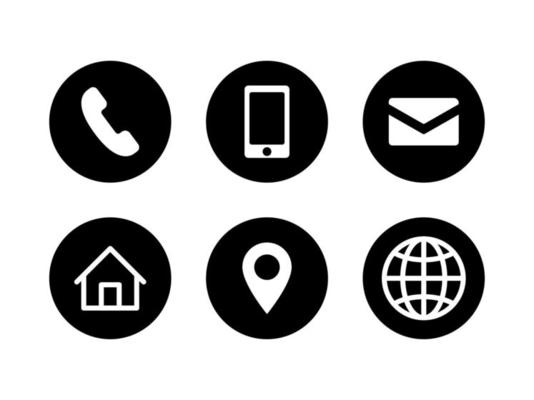 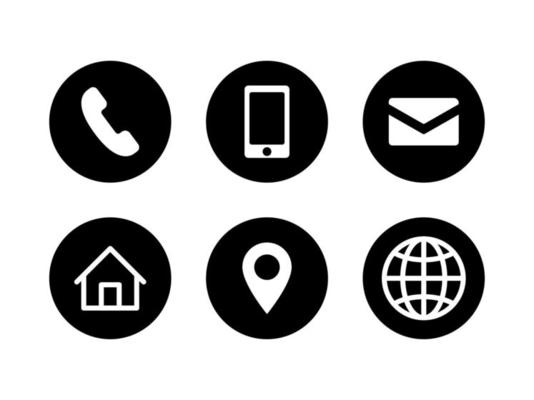 TARGET GROUP
2021
2022
>65yo, live alone, preferential reimbursement, brussels
35-44yo, preferential reimbursement, brussels
>65yo, no preferential reimbursement, brussels
Single parent families, brussels
On demand of local organizations
SENSITIZATION SESSIONS
Focus on, but not limited to:
>65yo, no preferential reimbursement, brussels
Single parent families, brussels
TARGET GROUP
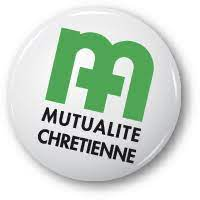 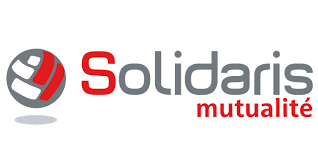 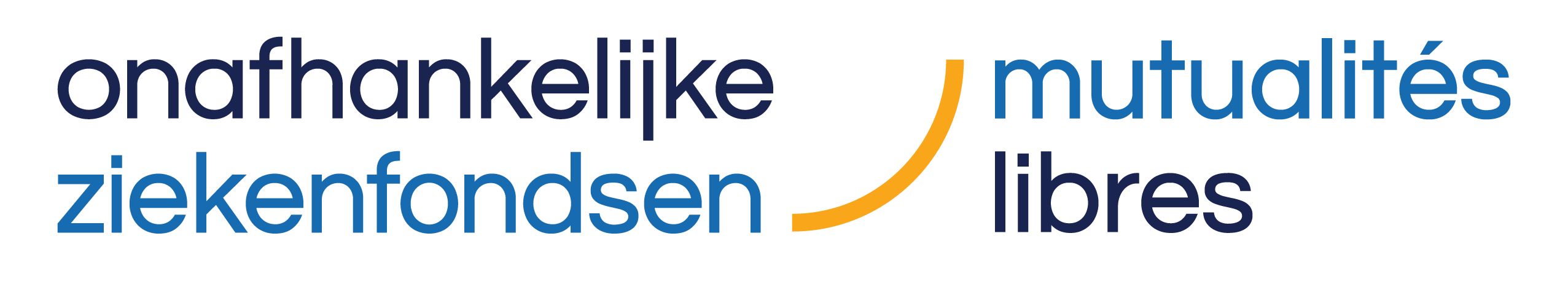 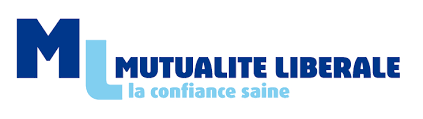 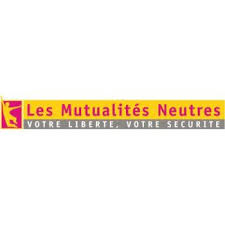 HOW WE REINFORCE HEALTH LITERACY
HOLISTIC HEALTH = PHYSICAL, MENTAL, SOCIAL
HEALTH LITERACY
CHRONIC DISEASES
VACCINATION
CANCER SCREENINGS
DENTAL CARE PREVENTION
NUTRITION
SRH
MENTAL HEALTH
POLYMEDICATION
…
GLOBAL MEDICAL FILE
HOSPITALISATION COSTS
INCREASED INTERVENTION BENEFICIARY
THIRD PARTY PAYMENT
DIFFERENT TYPES OF ASSURANCES
CONVENTION STATUS
…
HEALTH TOPICS
HEALTH INSURANCE & ACCESS TO CARE SYSTEM
SOCIAL CONTEXT
FINANCIAL AID
RECOGNITION CAREGIVER STATUS
AUTONOMY AT HOME
HOUSING
ACCESS TO LEISURE
SOCIAL ISOLATION
…
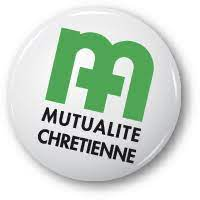 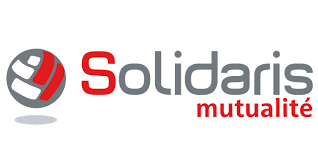 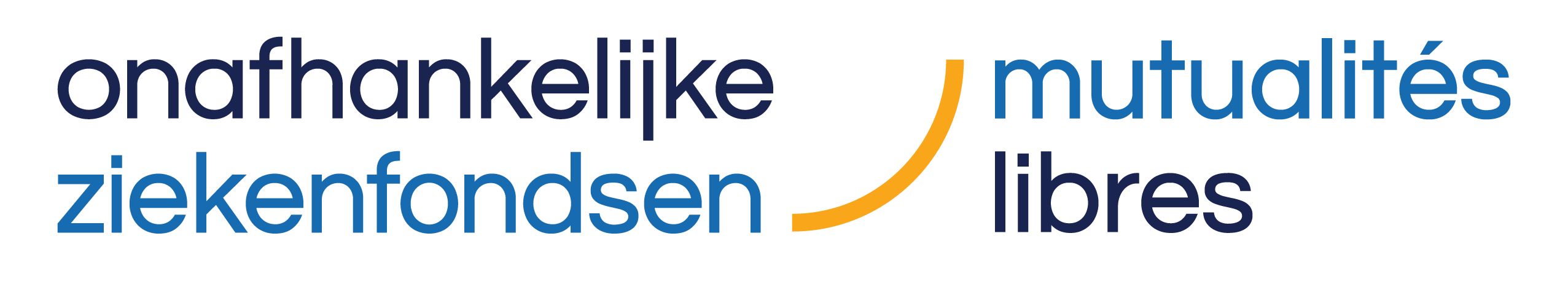 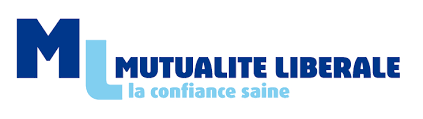 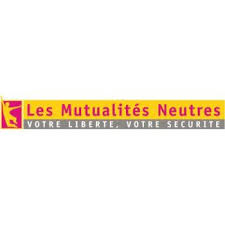 HOW WE REINFORCE HEALTH LITERACY
INDIVIDUAL  APPROACH (phone, appointment, home visit) 
Identify the needs in term of health literacy 
Give the right informations 
Make sure the person understands
Plan a follow-up 
COLLECTIVE APPROACH ( information sessions)
Topics (diabetes, health insurance, screening of cancers, tobacco prévention, …)
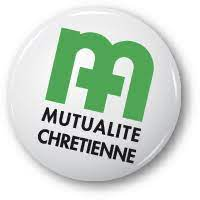 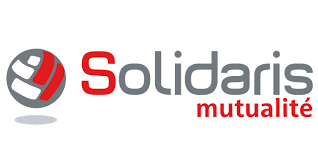 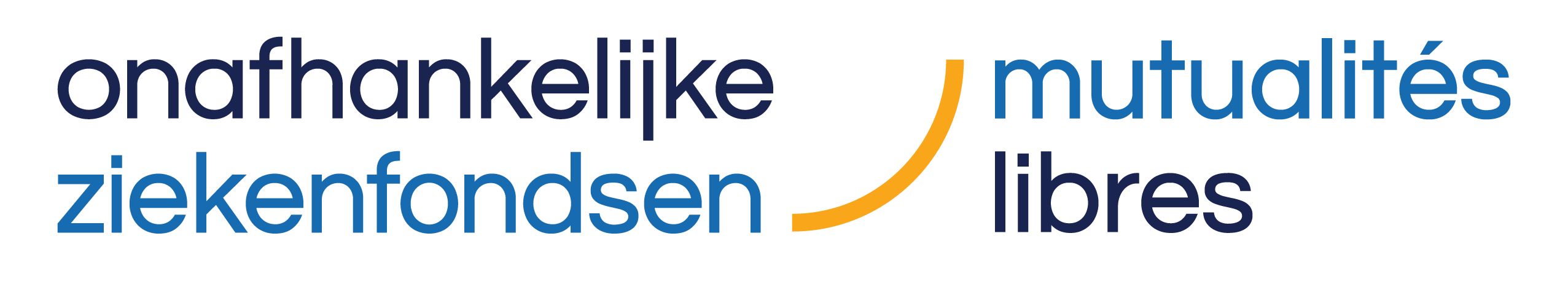 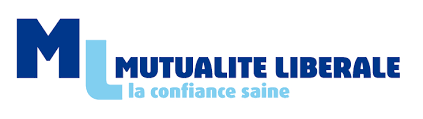 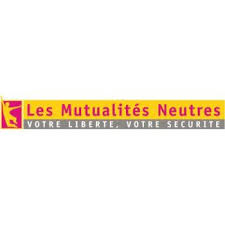 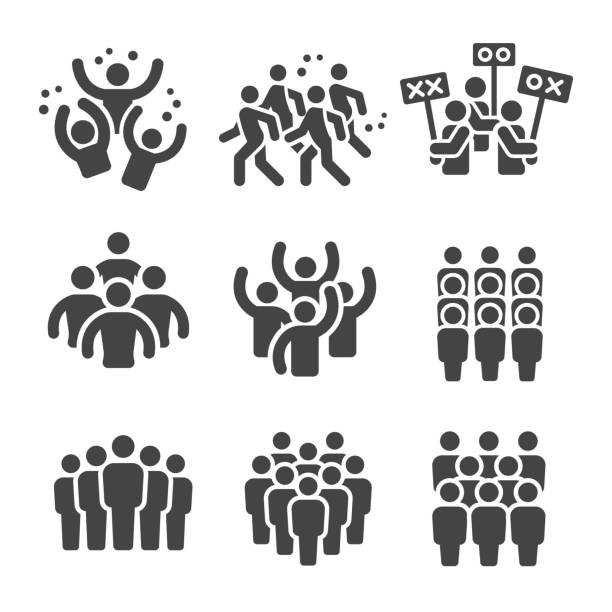 DEVELOP A PROGRAM/INTERVENTION/POLICY TO PROMOTE HEALTH LITERACY
TARGETS?

Which population subgroups are targeted by the program/intervention/policy?
PLENARY DISCUSSION
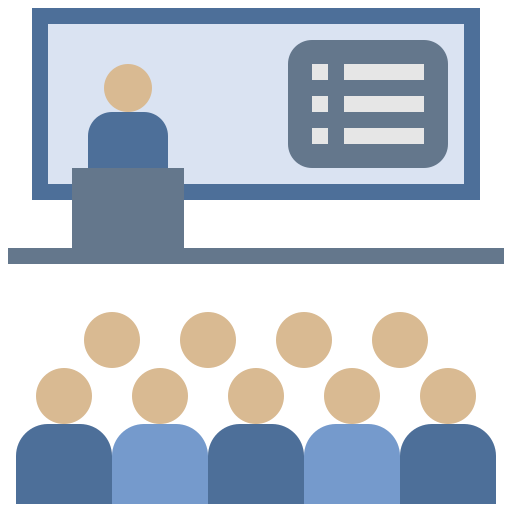 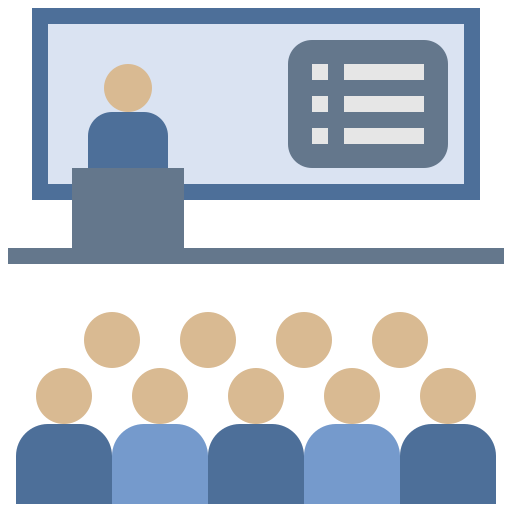 HEALTH LITERACY AND TREATMENT COMPLIANCE OF CHD PATIENTS
2
A pretest-posttest study 
To evaluate the clinical effectiveness of a 6‐month coaching program on patient health literacy (primary outcome) and on medication beliefs, motivation for lifestyle changes and treatment adherence (secondary outcomes). 
To evaluate the process of the 6-month coaching program, as experienced by patients and providers.
1
2
19
Aged 40-75
Concomitant treatment with a lipid lowering agent, an antihypertensive medication (or combination of several of them) and nitrates or molsidomine, as documented in our databases
Medication possession ratio (MPR) less than 80% for at least 2 out of 3 medications
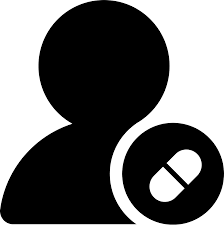 20
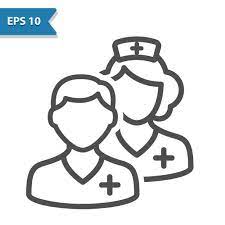 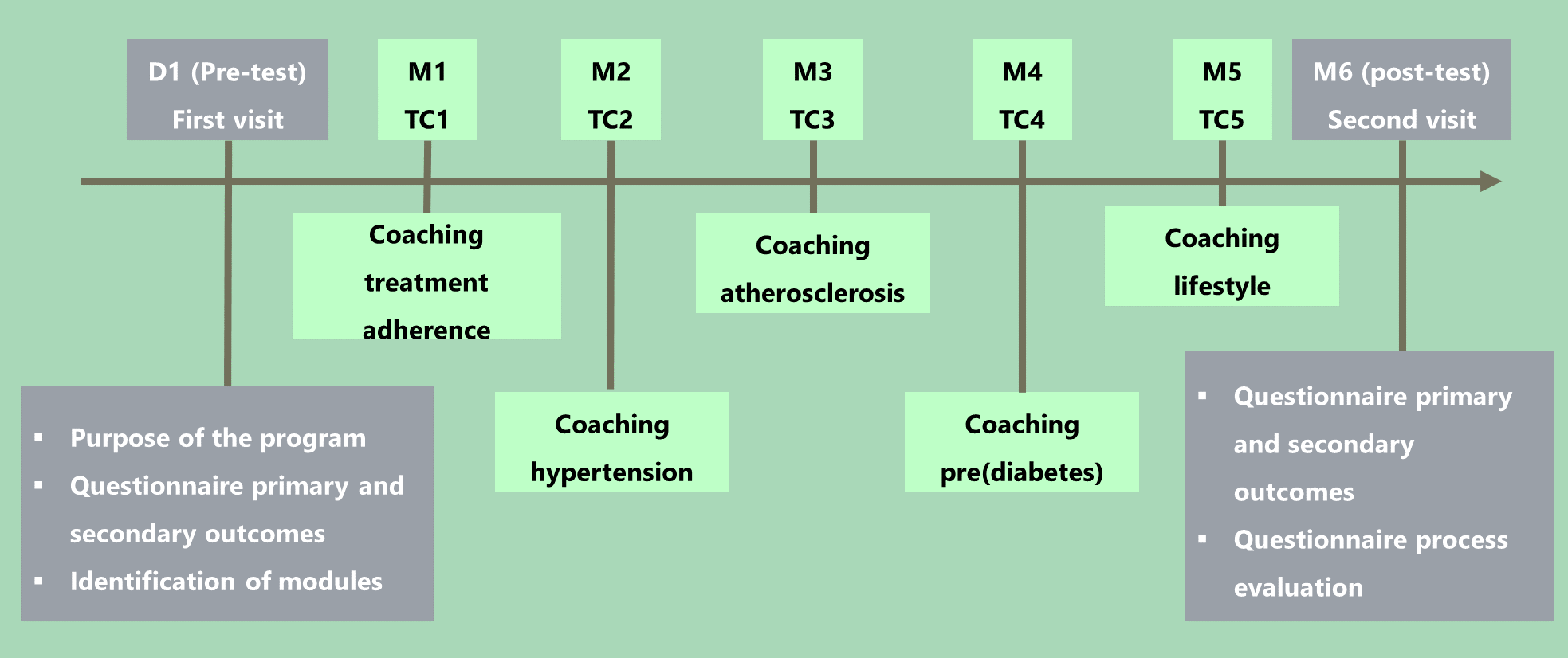 Modules offered via telephone contacts (TC), approximately 1 month apart
Identification of risk factors contributed to selection of modules
Coaching program offered by two nurses (partnership with Modis)
21
CHANGES TO PLANNED ANALYSIS
Second invitation wave was planned for patients with an MPR<80% for at least 1 medication to complete the study population
As this study population is a population at high risk for serious complications after COVID-19-infection and the first contact with patients is a face-to-face visit, it was decided not to continue with the second wave
n = 47
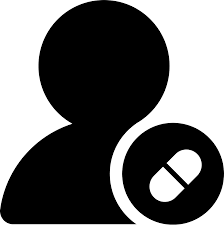 22
HEALTH LITERACY
Heart Disease Fact Questionnaire
Heart-Failure Specific Health Literacy scale
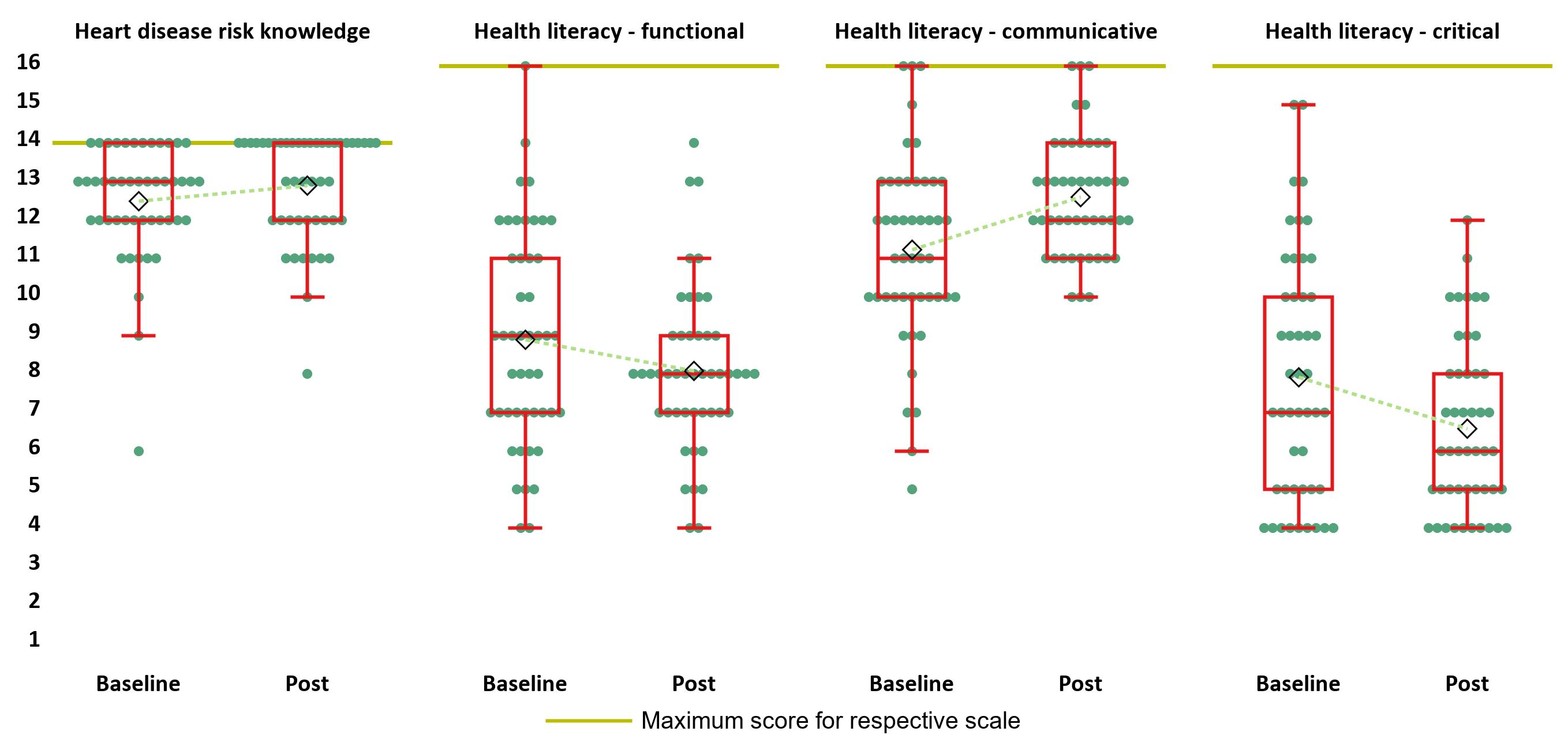 23
MEDICATION BELIEF AND MOTIVATION FOR LIFESTYLE CHANGES
Both are visual analogue scores 0-10
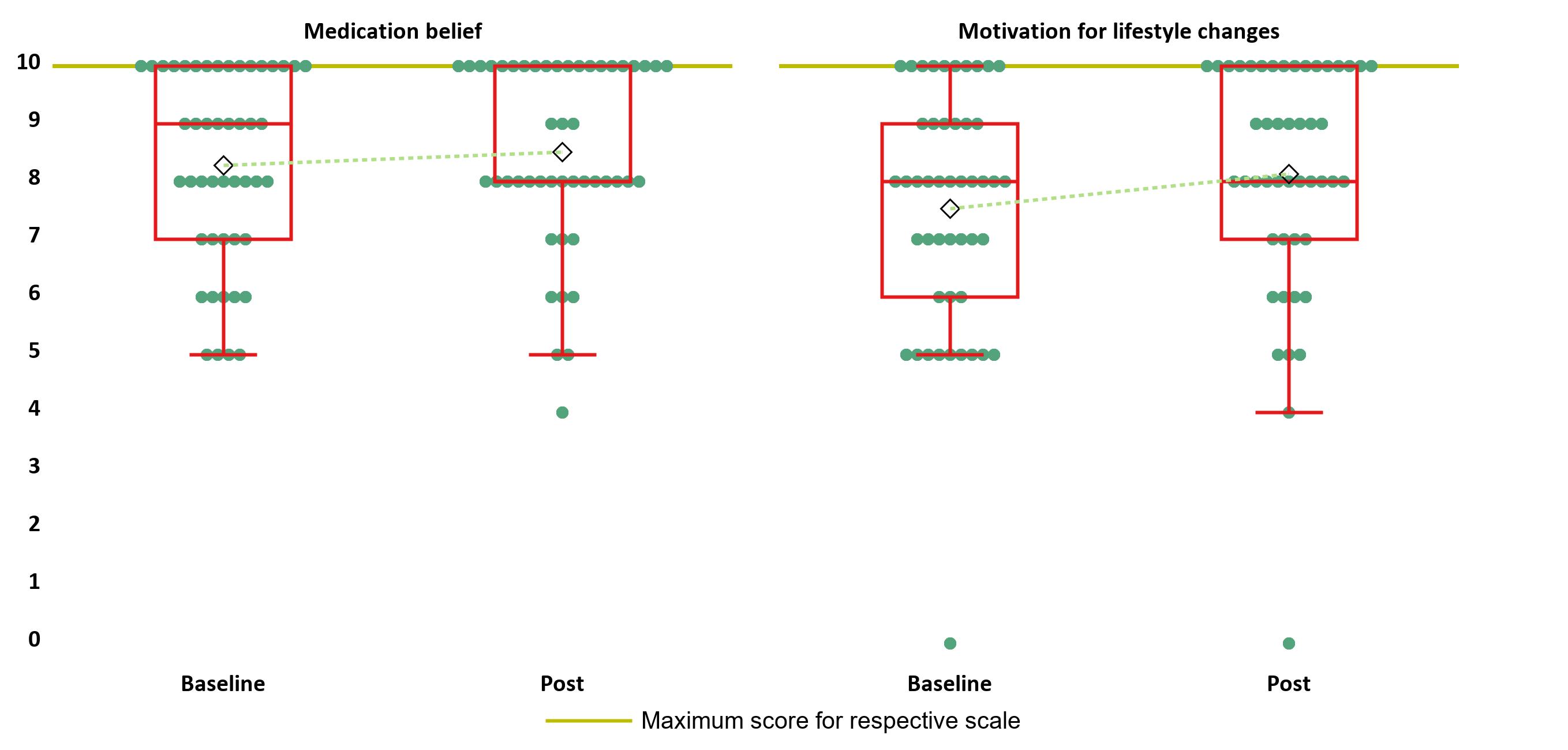 24
PROCES EVALUATION AMONG PATIENTS
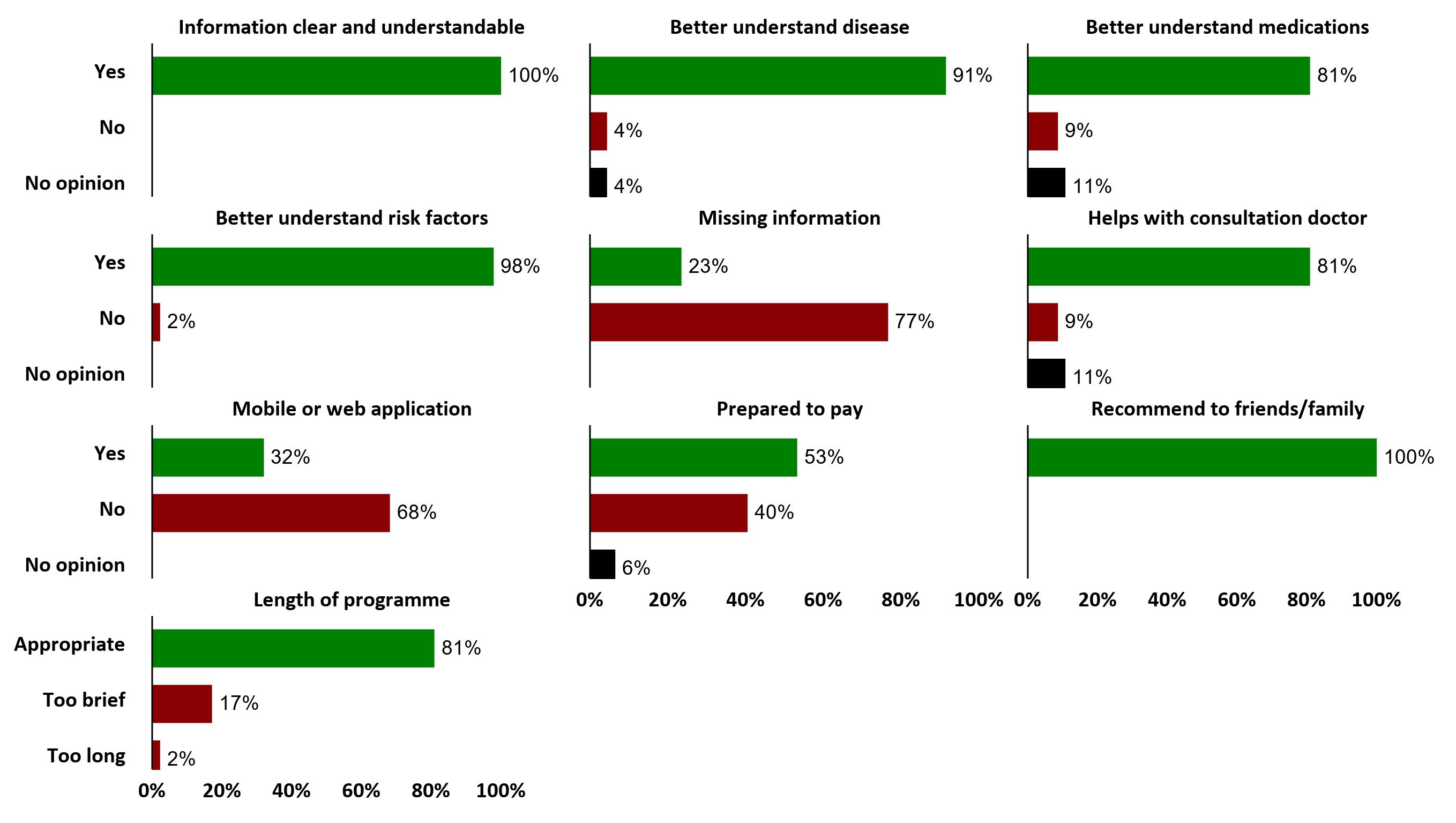 25
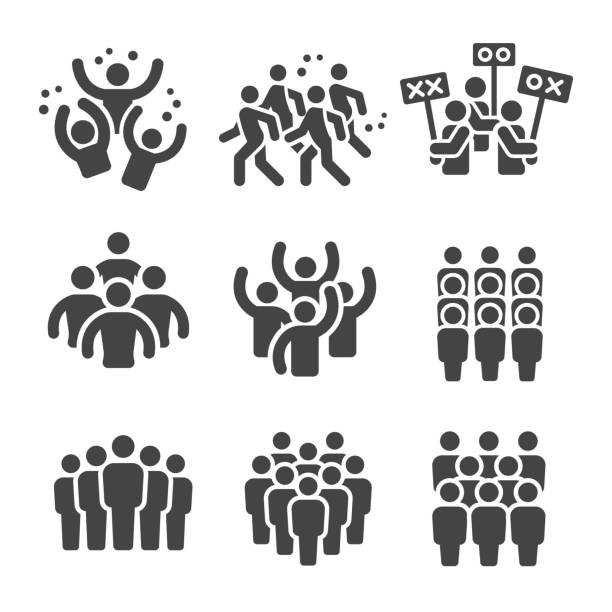 DEVELOP A PROGRAM/INTERVENTION/POLICY TO PROMOTE HEALTH LITERACY
PROGRAM?

What does the program/intervention/policy entail? Is it tailored? Barriers/facilitators (e.g. effectively reach the target population?) Required resources?
SMALL GROUP DISCUSSIONS (5-6 PERSONS) BASED ON THE INPUT FROM ”TARGETS”

REFINEMENT OF “TARGETS” MAY BE DESIRABLE

DON’T FORGET TO PRESENT YOURSELF 
TO YOUR GROUP MEMBERS
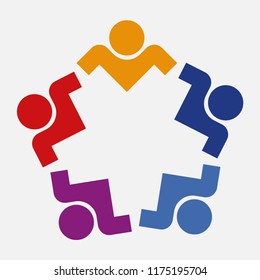 SENSITIZATION CAMPAIGN AMONG POLYMEDICATED PEOPLE AGED +75
3
Raise awareness of polymedication among polymedicated people over 75, identified on the basis of routinely collected reimbursement data, by means of a leaflet and familiarize them with various services that can assist them in the correct monitoring of their medication use, and to measure the effectiveness of such an awareness campaign.
27
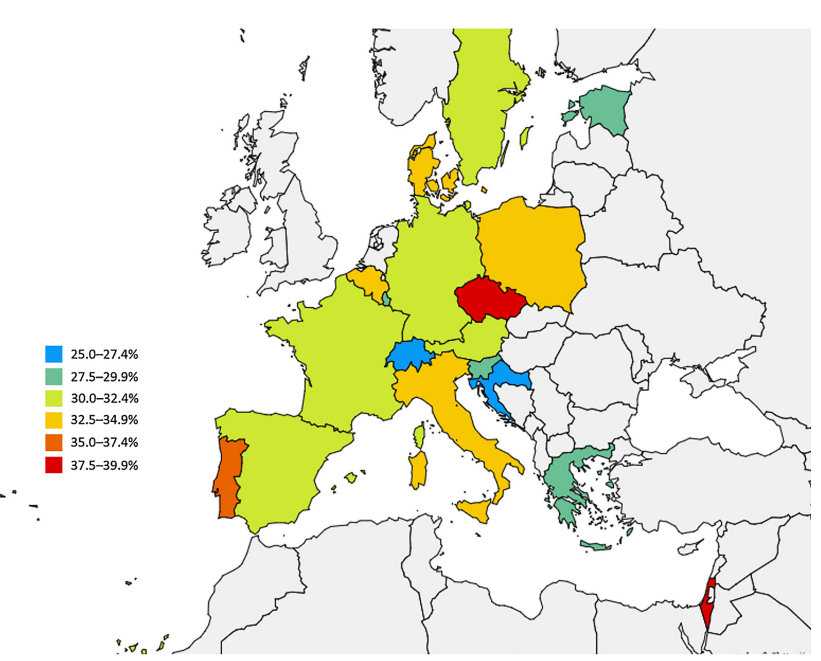 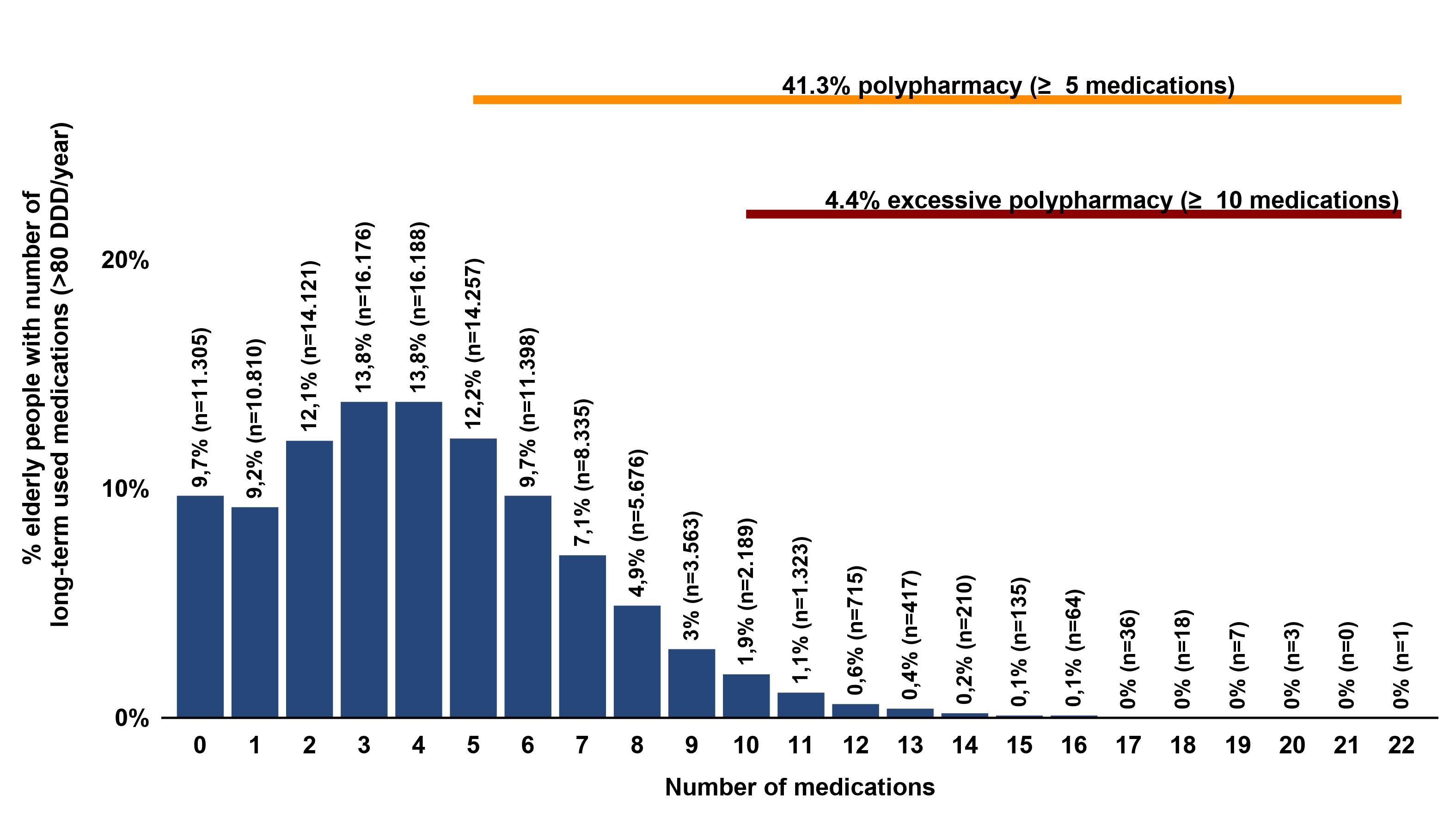 Prevalence of polypharmacy in elderly (75 years or older) among members of the Independent Health Insurance Funds (collaboration with University Hospitals Leuven)
Prevalence of polypharmacy in elderly (65 years or older) among 17 European countries and Israel

Midão L, Giardini A, Menditto E, Kardas P, Costa E. Polypharmacy prevalence among older adults based on the survey of health, ageing and retirement in Europe. 2018;
DEVELOPMENT OF A FOLDER ON POLYPHARMACY & AVAILABLE TOOLS
Q&A based
Easy to comprehend
Available online
Reviewed by APB & OPHACO
Survey attached
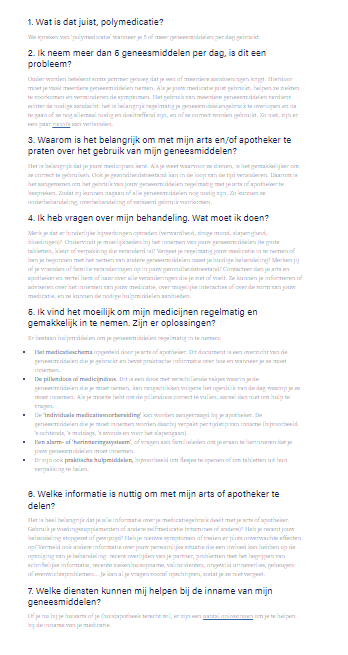 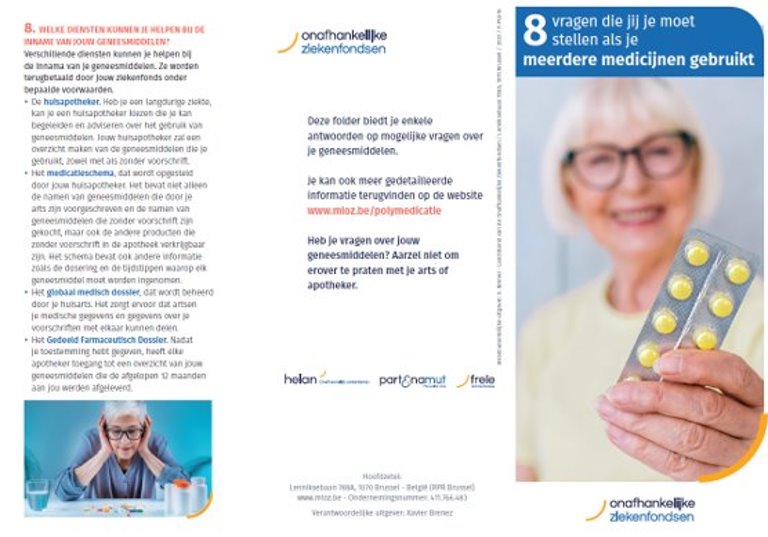 IDENTIFY AND CONTACT POLYMEDICATED ELDERLY

IDENTIFY: based on 2021 consumption
CONTACT: only if known email-address
Advantage: affordable
Limits: 
Biased selection
Email-address valid?
Email-address of targeted person?
IMPACT
LESSONS LEARNED
CHALLENGES
WAY FORWARD
EVALUATE INTERVENTION
Easy to comprehend (9/10)
Useful (2/3)
But no behavioural change
Limited knowledge of (use of) services (GMD, GFD, reference pharmacy)
Role for insurance funds to provide easy to comprehend, tailored information
Collaboration with external actors to ensure information is easy to understand
How to reach other groups cost-efficiently?
Information or call to action?
Diversifying target groups:
Chronic illnesses
Preventive health (dental care,…)
Diversifying themes: 
Non take-up of rights/services
Continuity of care
Automatisation
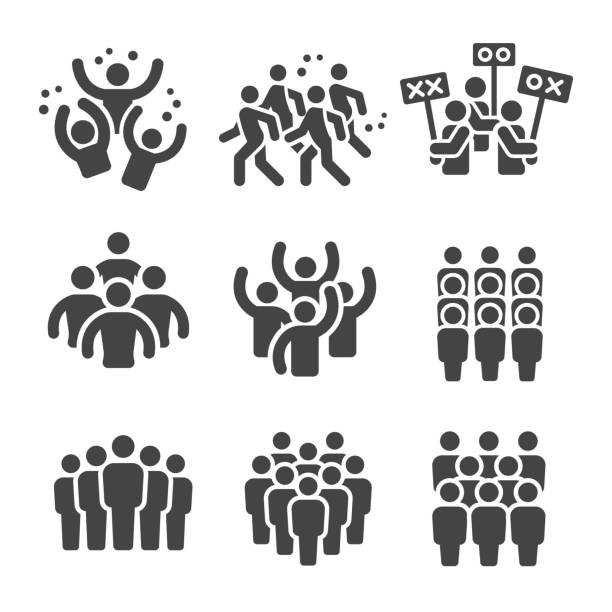 DEVELOP A PROGRAM/INTERVENTION/POLICY TO PROMOTE HEALTH LITERACY
HOW TO MEASURE SUCCES?

What are expected individual/social benefits of the program/intervention/policy?
SMALL GROUP DISCUSSIONS (5-6 PERSONS) 
BASED ON THE INPUT FROM ”TARGETS” AND “PROGRAM”

REFINEMENT OF “PROGRAM” MAY BE DESIRABLE
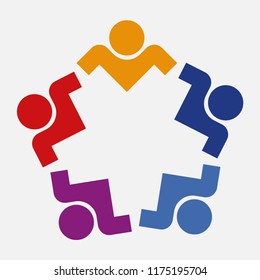 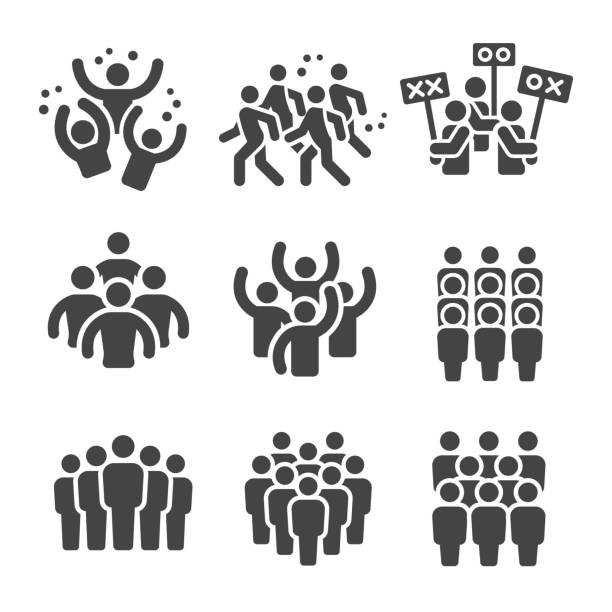 DEVELOP A PROGRAM/INTERVENTION/POLICY TO PROMOTE HEALTH LITERACY
PARTNERS?

Who are key players to design, deliver and maximize the impact of the program/intervention/policy?
PLENARY DISCUSSION
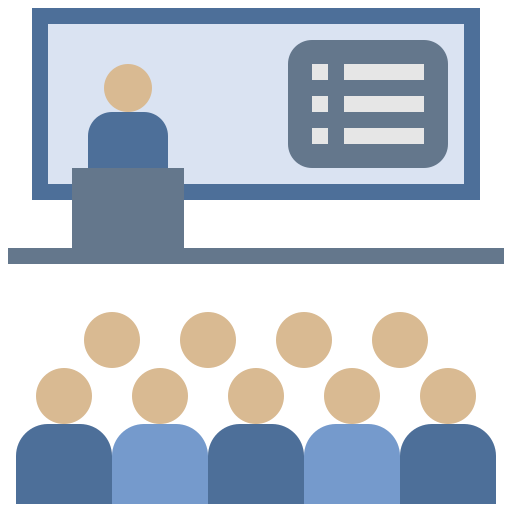 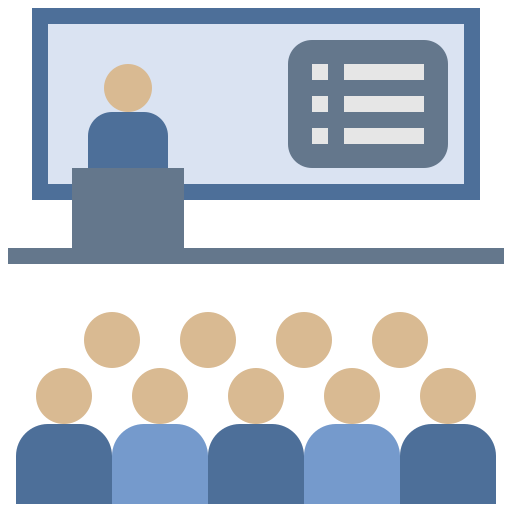 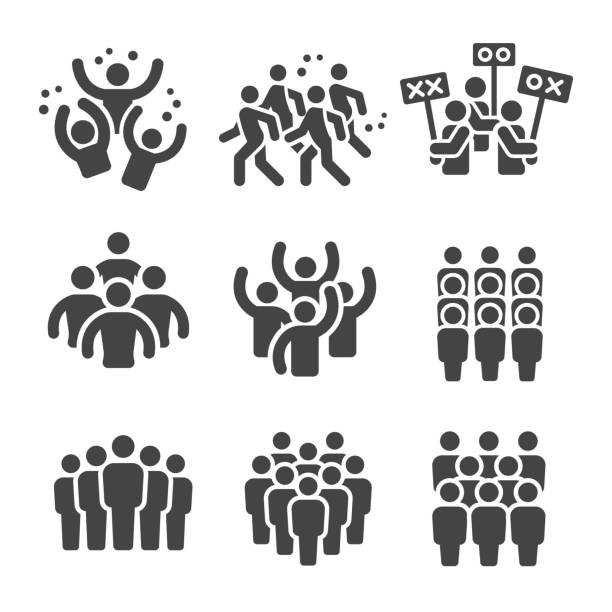 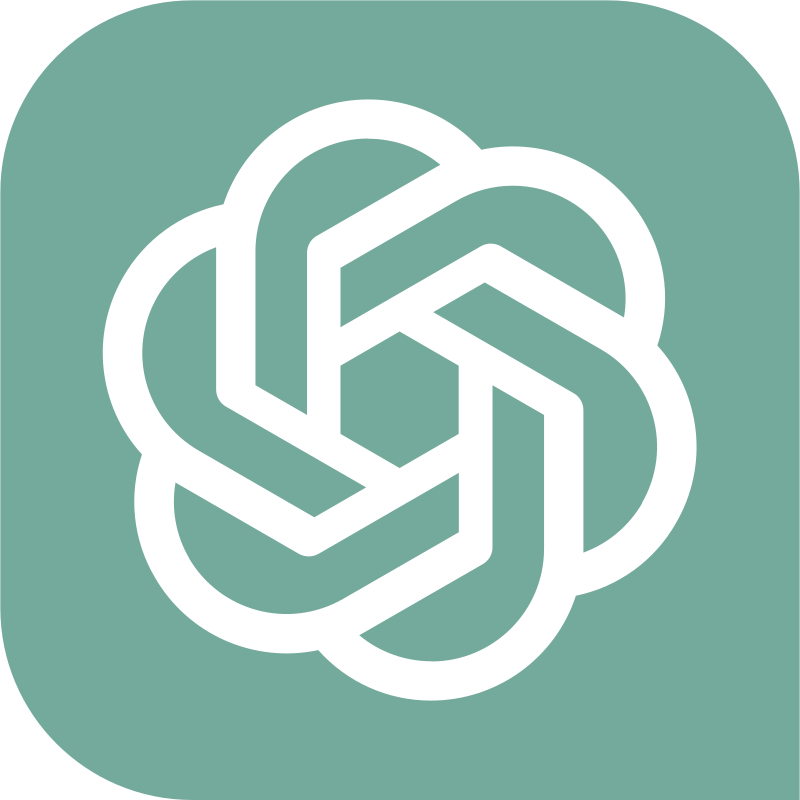 & Health Literacy
HOW TRUSTWORTHY IS ChatGPT IN ANSWERING THE QUESTION

CAN YOU EXPLAIN TO ME IN SIMPLE TERMS HOW I CAN LOWER MY CHOLESTEROL?
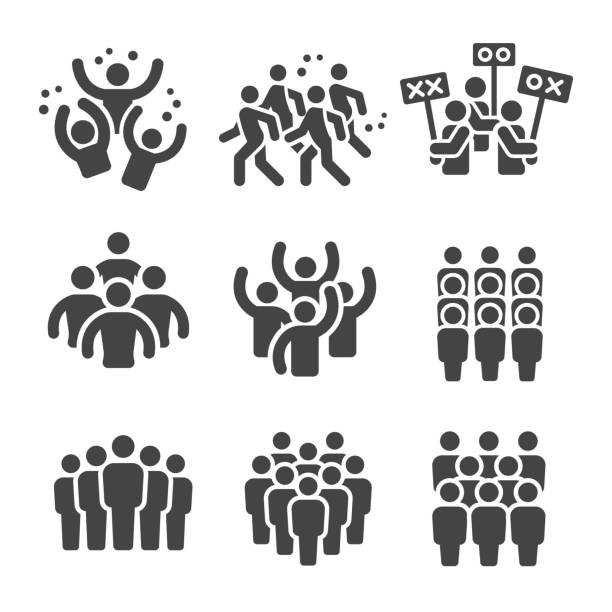 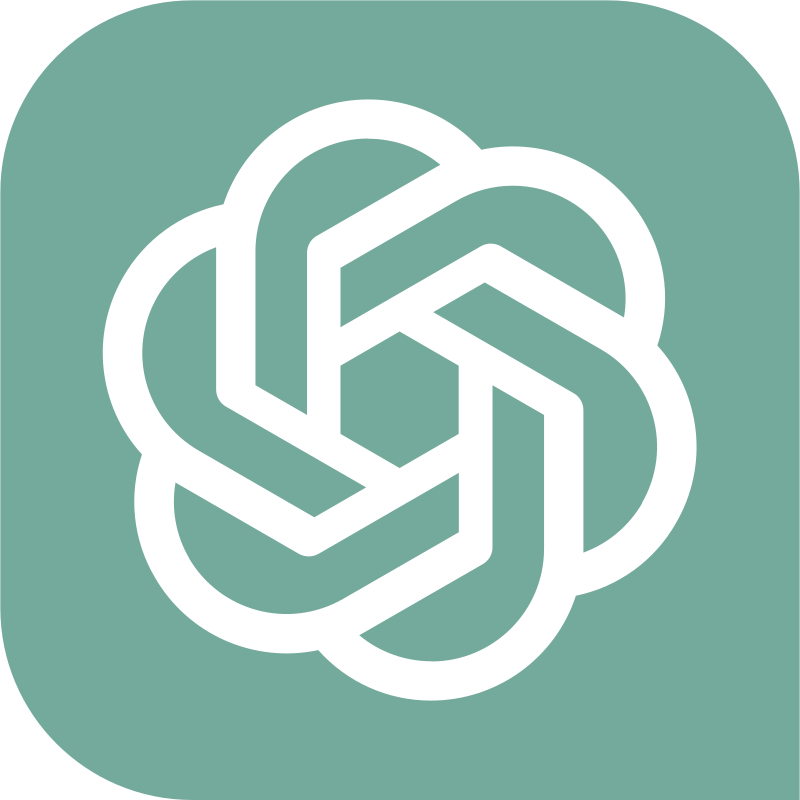 & Health Literacy
[Speaker Notes: Video is backup voor wanneer internetconnectie faalt]
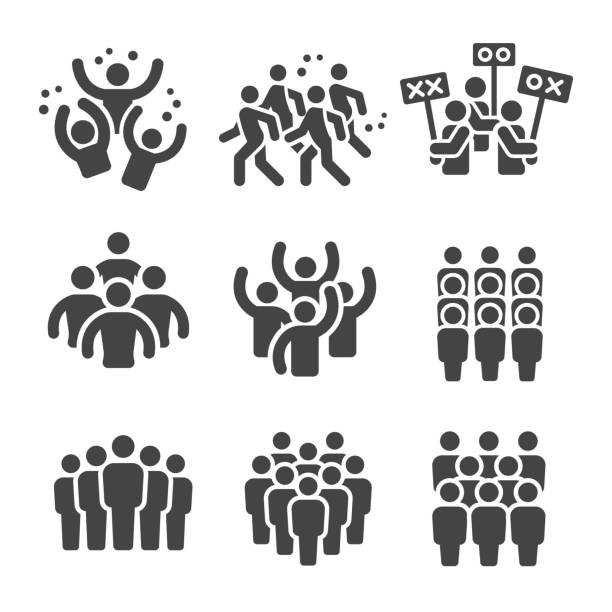 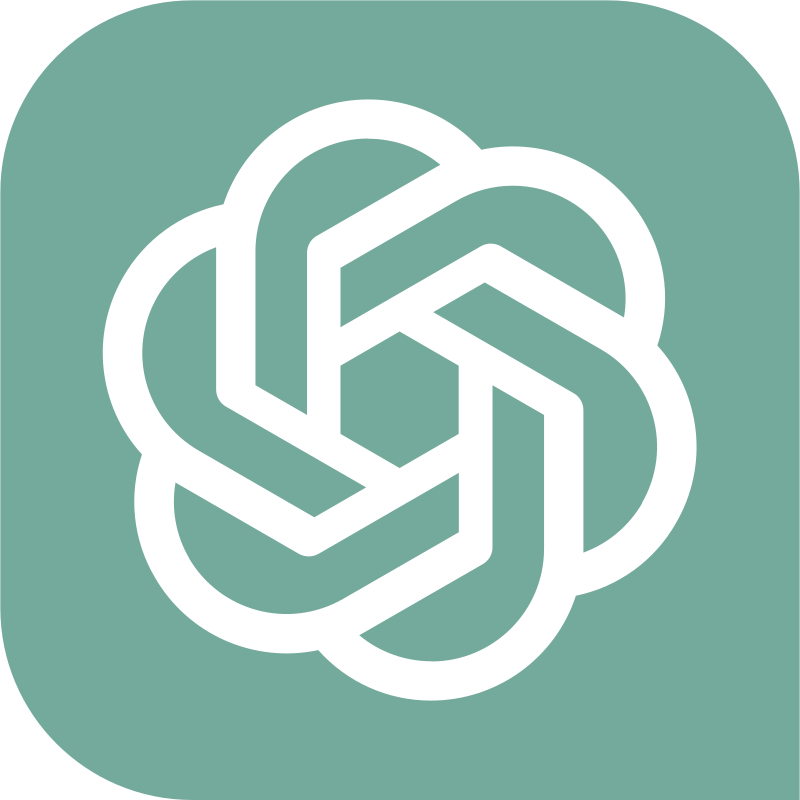 & Health Literacy
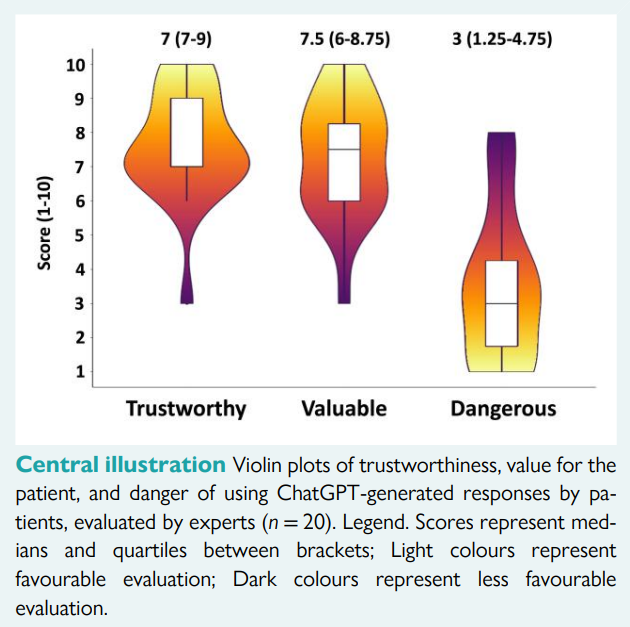 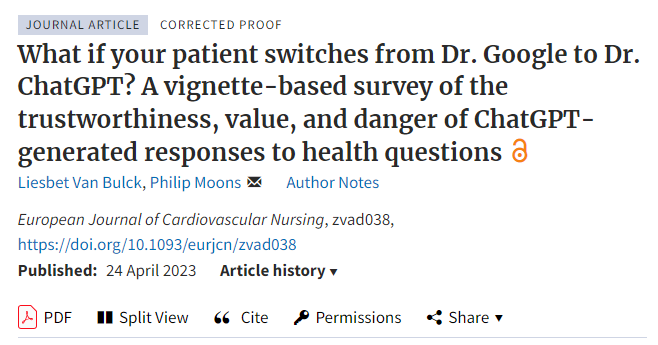 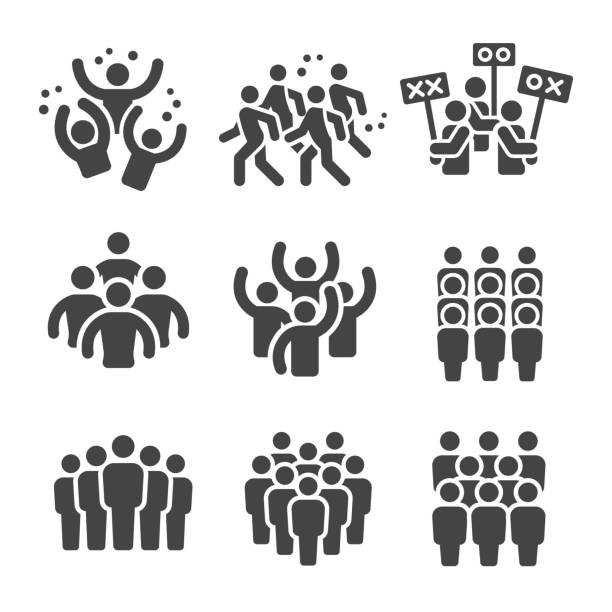 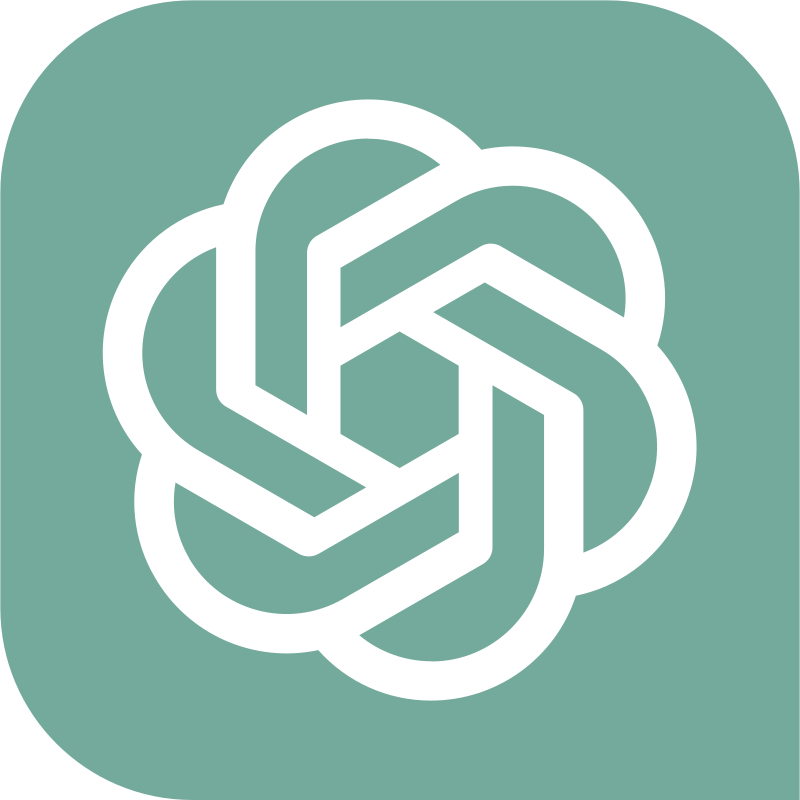 & Health Literacy
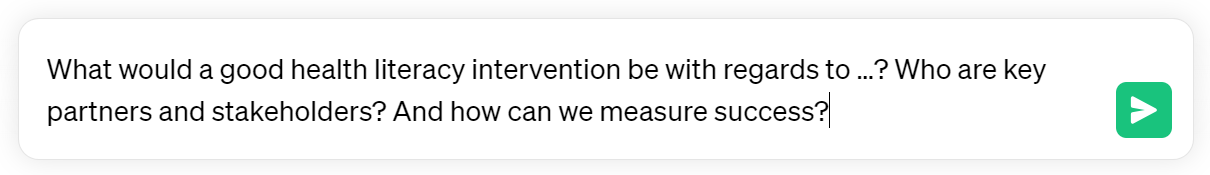 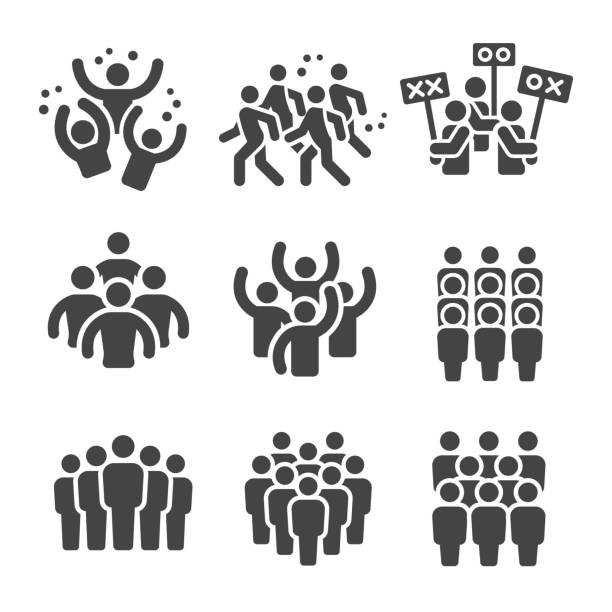 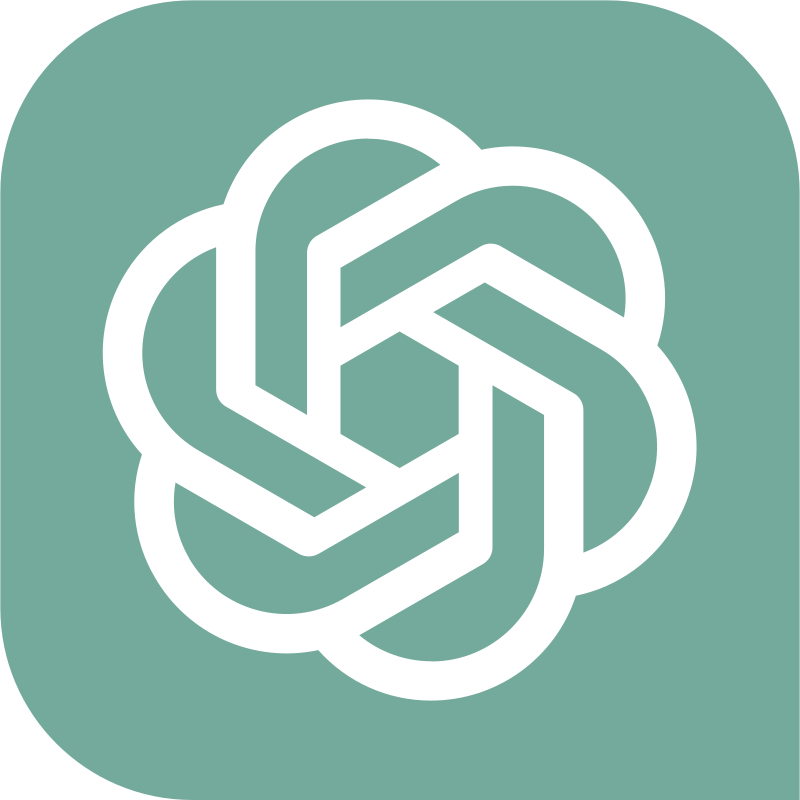 & Health Literacy
Example. What would a good health literacy intervention be with regards to teenage pregnant women? Who are key partners and stakeholders? And how can we measure success?
A good health literacy intervention for teenage pregnant women should focus on providing comprehensive and age-appropriate information and education to empower them to make informed decisions about their health and the health of their babies. Here are some key components that could be included in such an intervention:
Prenatal education: Provide information on prenatal care, nutrition, exercise, and common discomforts during pregnancy. This can be done through group sessions, one-on-one counseling, or educational materials.
Sexual and reproductive health education: Offer information on contraception, sexually transmitted infections, and healthy relationships. This can help prevent future unintended pregnancies and promote overall reproductive health.
Parenting skills: Provide guidance on newborn care, breastfeeding, infant nutrition, and early childhood development. This can help teenage mothers feel more confident and competent in their parenting role.
Emotional support: Address the emotional and psychological challenges that teenage pregnant women may face. Offer counseling services, support groups, and referrals to mental health professionals as needed.
Life skills training: Provide education on essential life skills such as communication, decision-making, problem-solving, and goal-setting. These skills can help teenage mothers navigate challenges and make positive life choices.
Key partners and stakeholders in a health literacy intervention for teenage pregnant women may include:
Healthcare providers: Collaborate with obstetricians, gynecologists, pediatricians, and nurses who provide prenatal and postnatal care. They can contribute their expertise and ensure that accurate information is being shared.
Schools: Partner with schools to incorporate reproductive health education into the curriculum and provide support services for pregnant and parenting teenagers.
Community organizations: Collaborate with local community organizations that work with teenage populations, such as youth centers, nonprofits, and religious groups. They can help in reaching out to the target audience and providing additional resources and support.
Public health agencies: Work with local or national health departments to access resources, guidelines, and funding opportunities. They can also provide expertise in program development and evaluation.
Parents and families: Involve the families of teenage pregnant women to provide support, education, and encouragement throughout the pregnancy and beyond.
Measuring success in a health literacy intervention for teenage pregnant women can be done through various methods, including:
Pre- and post-assessments: Conduct assessments at the beginning and end of the intervention to measure changes in knowledge, attitudes, and behaviors related to pregnancy, childbirth, and parenting.
Surveys and questionnaires: Administer surveys to participants to gather feedback on the effectiveness and satisfaction with the intervention. This can help identify areas for improvement and assess the overall impact.
Health outcomes: Track health outcomes such as prenatal care utilization, birth outcomes, rates of sexually transmitted infections, and infant health and development indicators.
Self-efficacy and empowerment: Measure changes in self-efficacy and empowerment among teenage mothers, such as their confidence in making informed decisions about their health and parenting.
Long-term follow-up: Conduct follow-up assessments several months or years after the intervention to assess the sustained impact on health behaviors and outcomes.
By utilizing these measures, it is possible to evaluate the effectiveness of the intervention and make adjustments as needed to improve outcomes for teenage pregnant women.
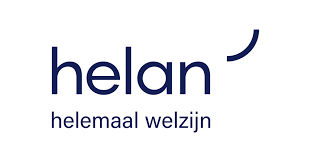 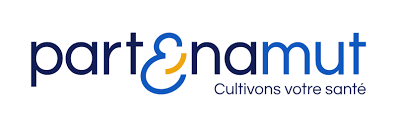 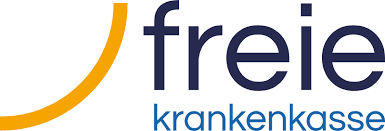 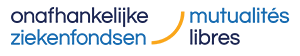 NEXT SLIDES ARE PRINTED TO SUPPORT PARTICIPANTS IN THEIR SMALL GROUP DISCUSSION (PARTICULARLY DURING “PROGRAM” DISCUSSION)
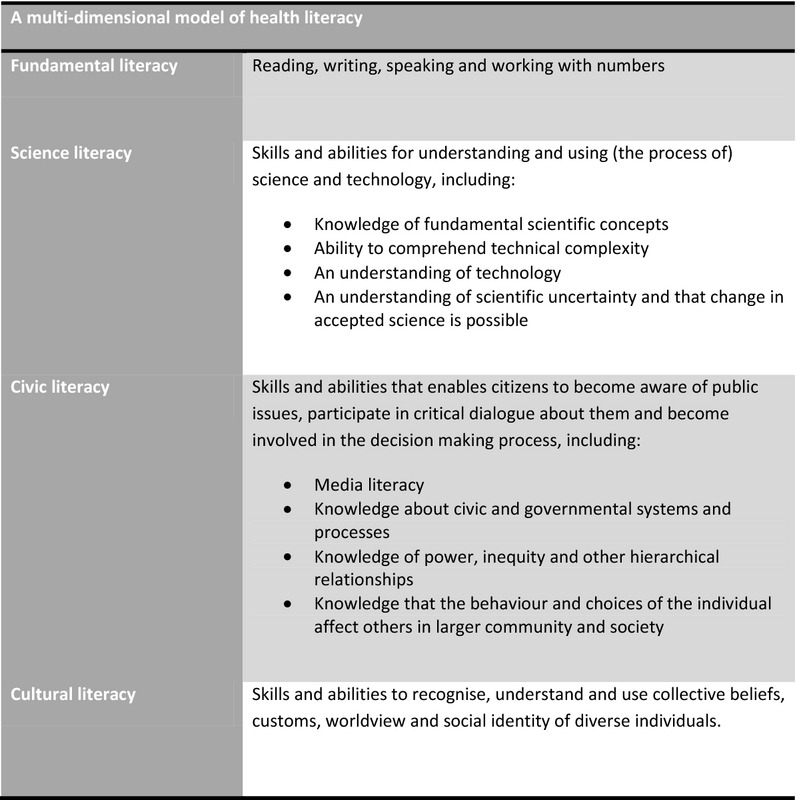 Zarcadoolas et al 2006 Advancing Health Literacy: A Framework for Understanding and Action.
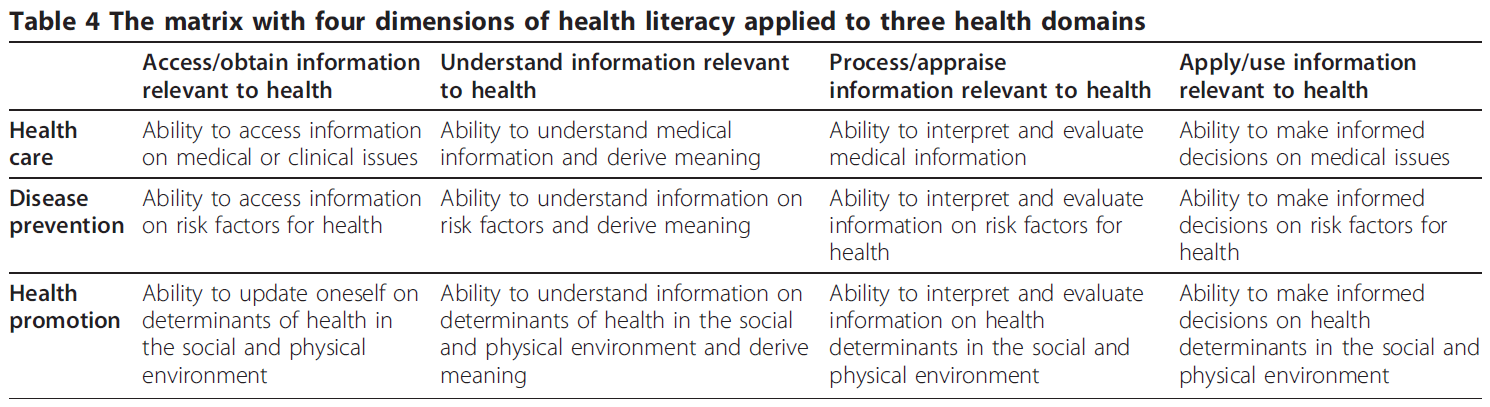 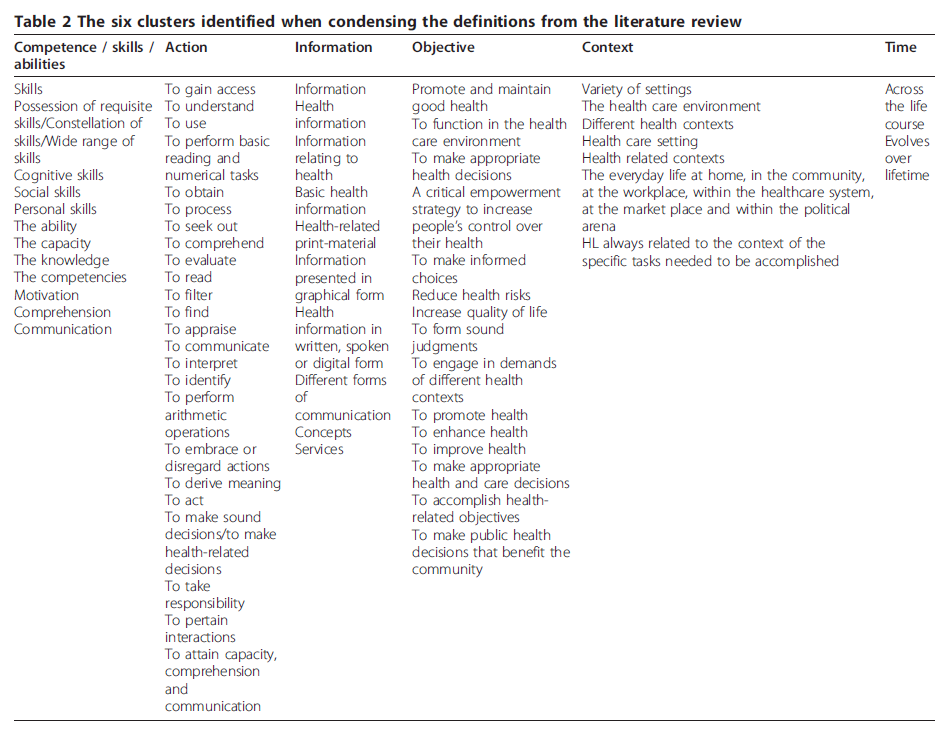 Sørensen et al. 2012 Health Literacy and public health: a systematic review and integration of definition and models